Doggos, Digestion, and Fossils, Oh My!
Digestion and the Fossil Record
[Speaker Notes: MS-LS1-7
MS-LS4-1
MS-LS4-2]
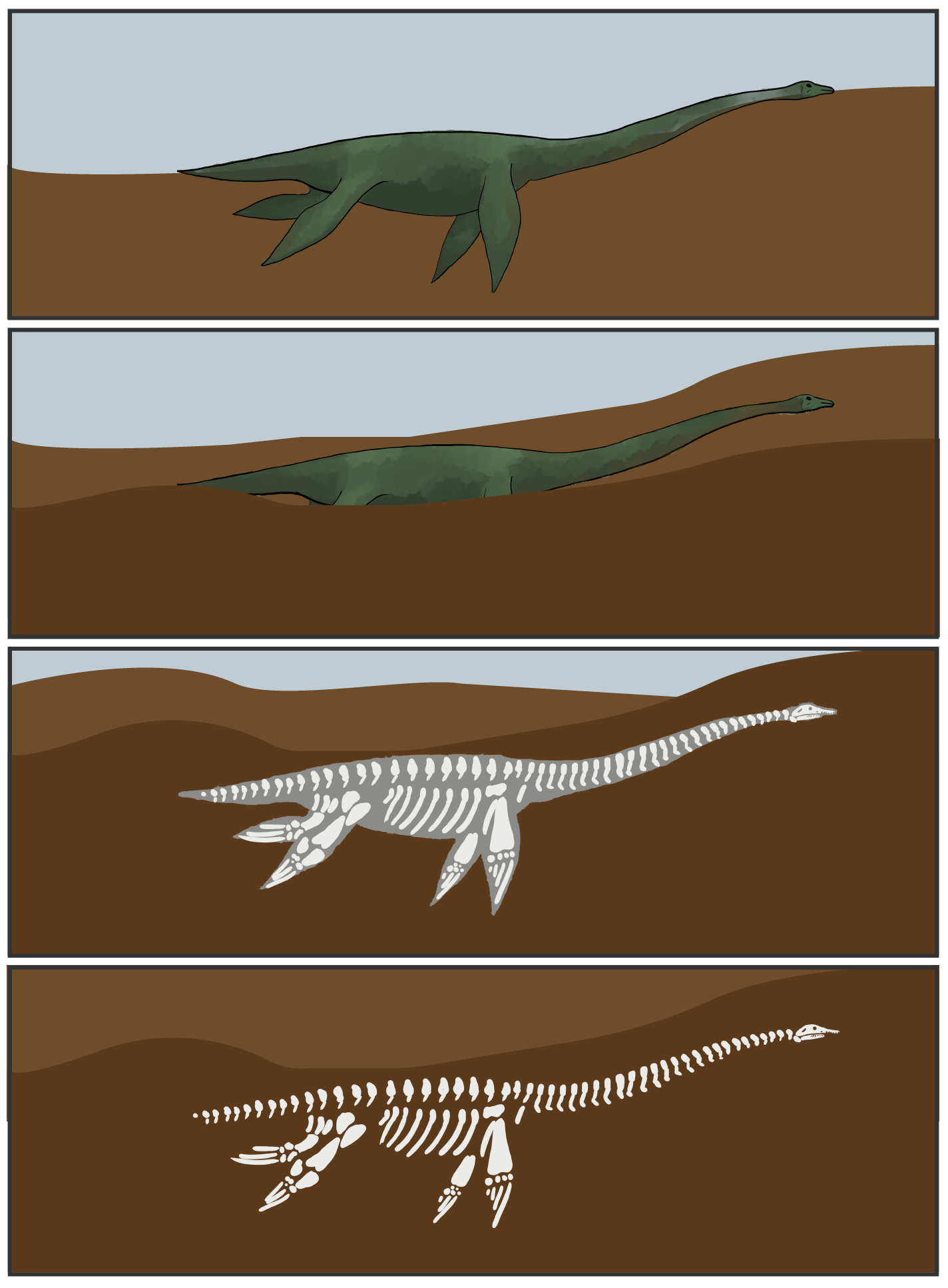 How Are Fossils Made?
An organism dies. 
The organism is buried in the ground. 
Soft tissues decompose, and hard structures like bone are left.
Sediment fills the space that was once occupied by soft tissue.
What does the fossil record reveal about the evolution of life on earth?
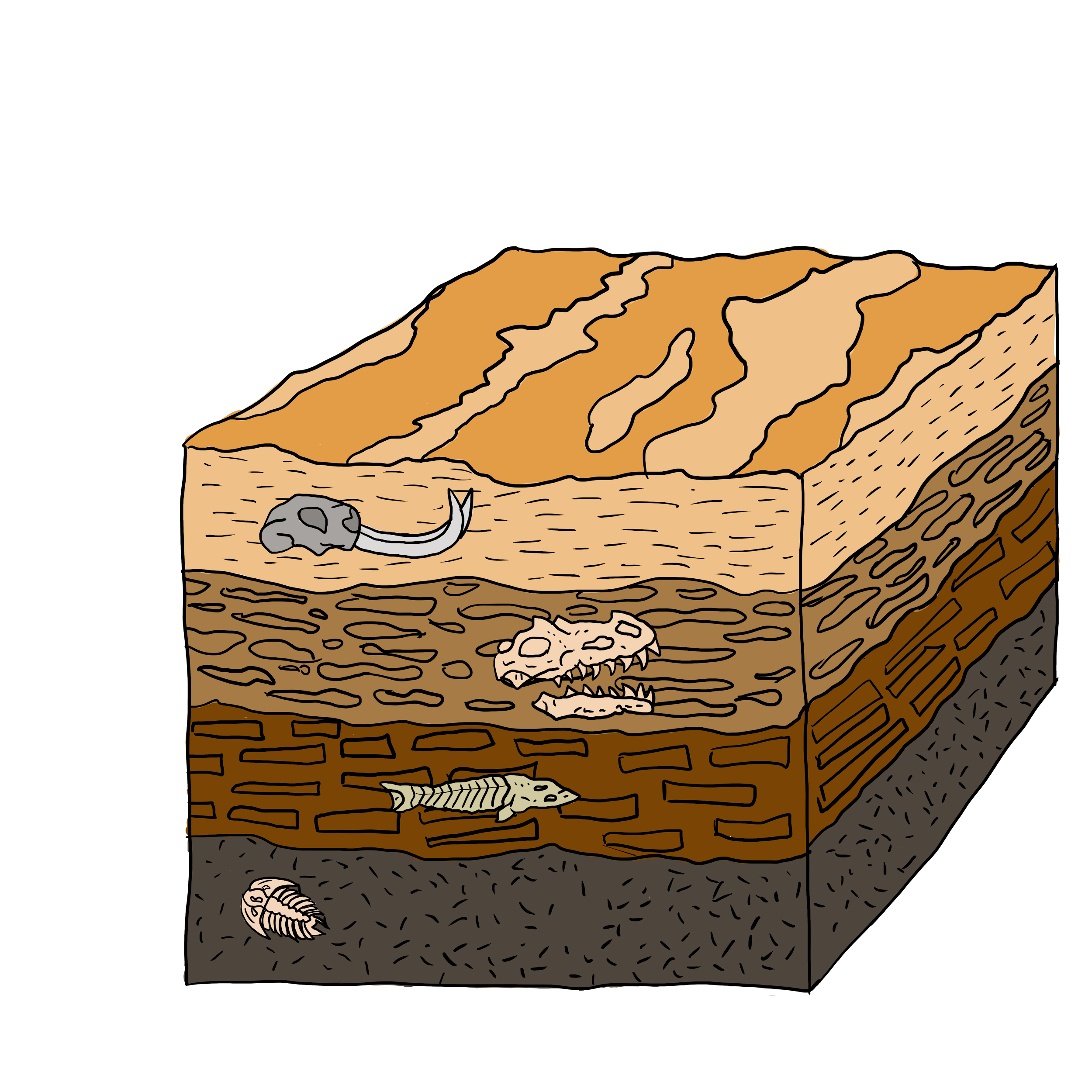 Fossils provide evidence of Earth’s climate in the past. The fossil record shows that groups of organisms have changed over time.
Essential Question
How can we use fossils to learn about ancient organisms' diets and ecosystems?
Lesson Objectives
Connect the chemical and physical process of digestion to fossil formation.
Explain what coprolites can tell us about the diet of the organisms they came from.
Draw conclusions about ecosystem-level interactions.
Collective Brain Dump
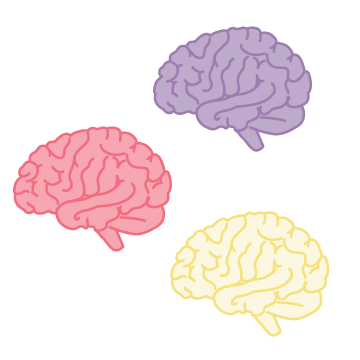 What is poop? 
Why do we poop? 
Where does poop come from?
[Speaker Notes: K20 Center. (n.d.). Collective brain dump. Strategies. Retrieved from https://learn.k20center.ou.edu/strategy/111]
Fossilized Poop (“coprolites”)
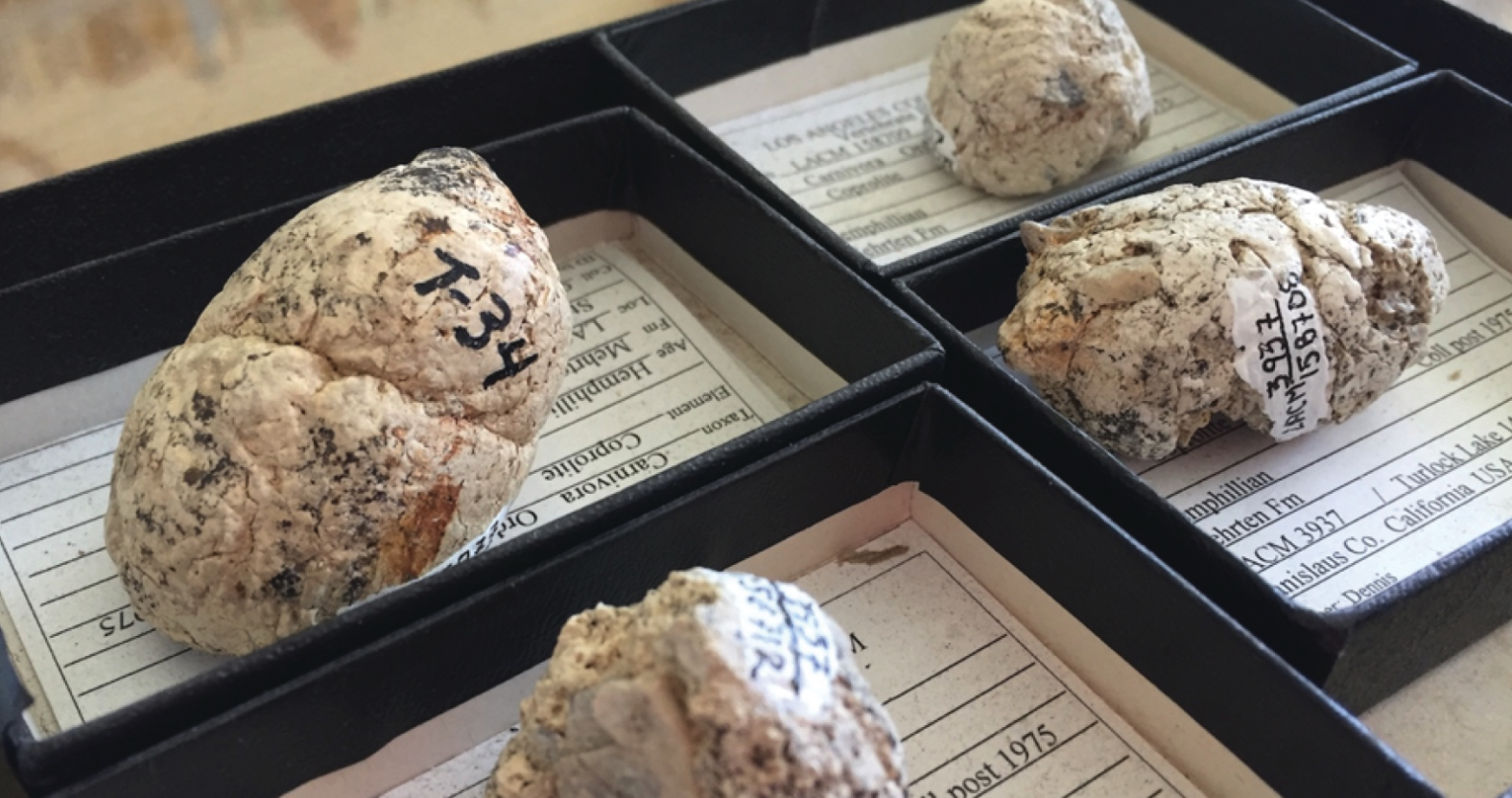 [Speaker Notes: Natural History Museum of Los Angeles County. (n.d.). [A few of the six-million-year-old coprolites (fossilized feces) of extinct bone-crushing dogs; the one on the right has visible bits of bone sticking out]. https://nhm.org/stories/proof-pooping]
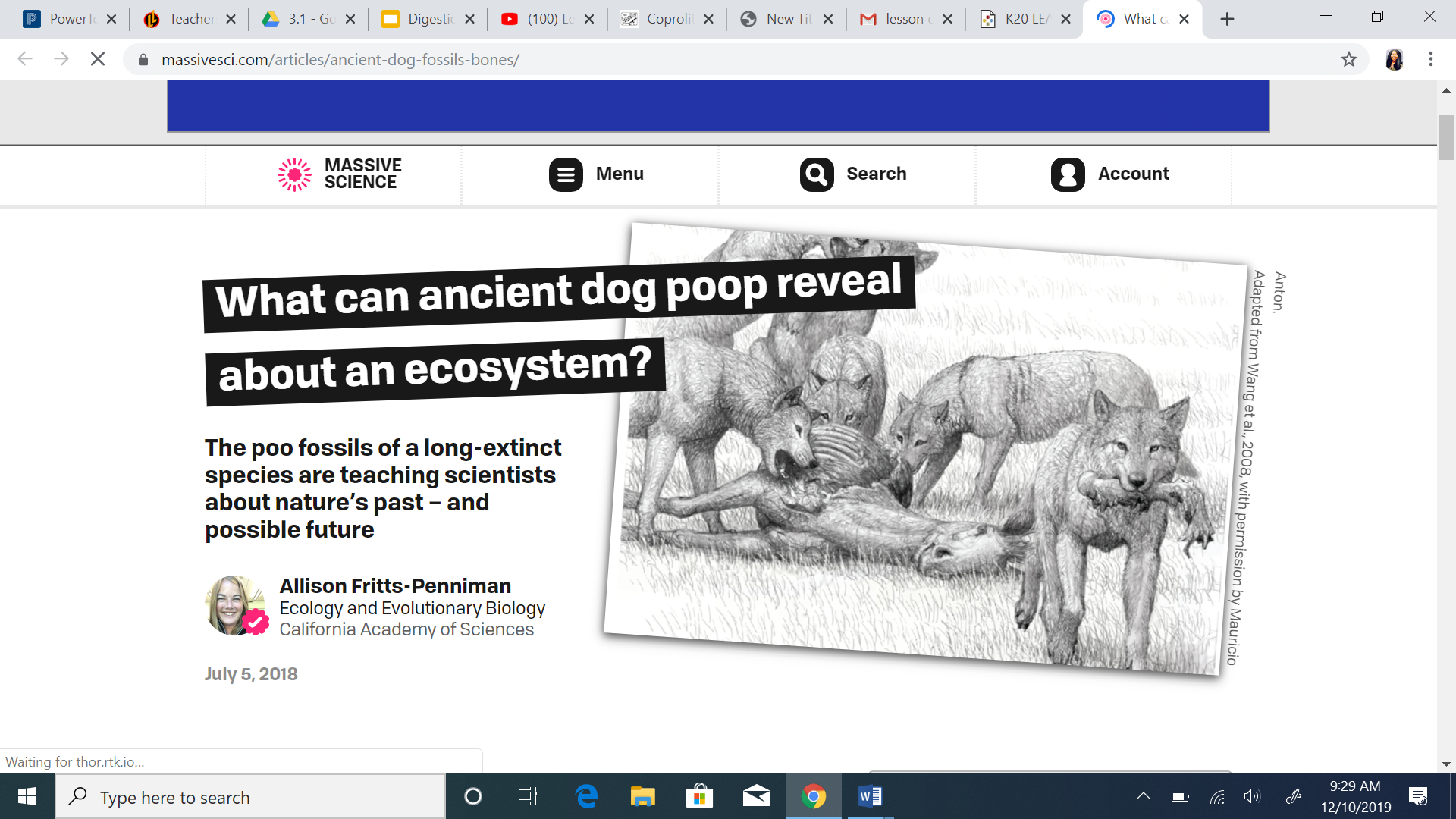 Ancient Poop
Scientists were able to figure out how the dogs hunted based on these fossils.

How do you think they were able to do this? 
Write an explanation then discuss it with your neighbor.
[Speaker Notes: Fritts-Penniman, A. What can ancient dog poop reveal about an ecosystem? (2018, July 5). Massive Science. https://massivesci.com/articles/ancient-dog-fossils-bones/

Wang, X., White, S. C., Balisi, M., Biewer, J., Sankey, J., Garber, D., & Tseng, J. First bone-cracking dog coprolites provide new insight into bone consumption in Borophagus and their unique ecological niche. (2018, May 22). eLife. https://elifesciences.org/articles/34773]
Materials - Modeling Digestion
Provide class-specific instructions for acquiring materials and completing the work here
Modeling Digestion
Provide class-specific instructions for how to complete the model (e.g., pacing, demo video for support, etc.)
Modeling Digestion
Visit each (GROUP/STATION) around the room. [Provide class-specific instructions for moving around the room here]
Record new observations about how your classmates' model waste looks different than yours.
If you see things in the waste that weren’t “digested,” try to guess what they are.
[Speaker Notes: Several groups should have "undigestible" materials in their food that all students should have a chance to observe. Ask students to Carousel around the room to observe the final products of each group's model. They should record additional observations about their peers' models and attempt to identify the content of the "waste" products.]
Clean Up - Modeling Digestion
Provide class-specific instructions for clean-up here
Observations of the Model
In the model...
(What did you observe in the model?)
Digestion Model vs. Real Digestion
In the body...
(What happens inside each organ?)
In the model...
(What did you observe in the model?)
Digestion
Where did chemical reactions happen?
How do we know?
Digestion: Mouth → Stomach
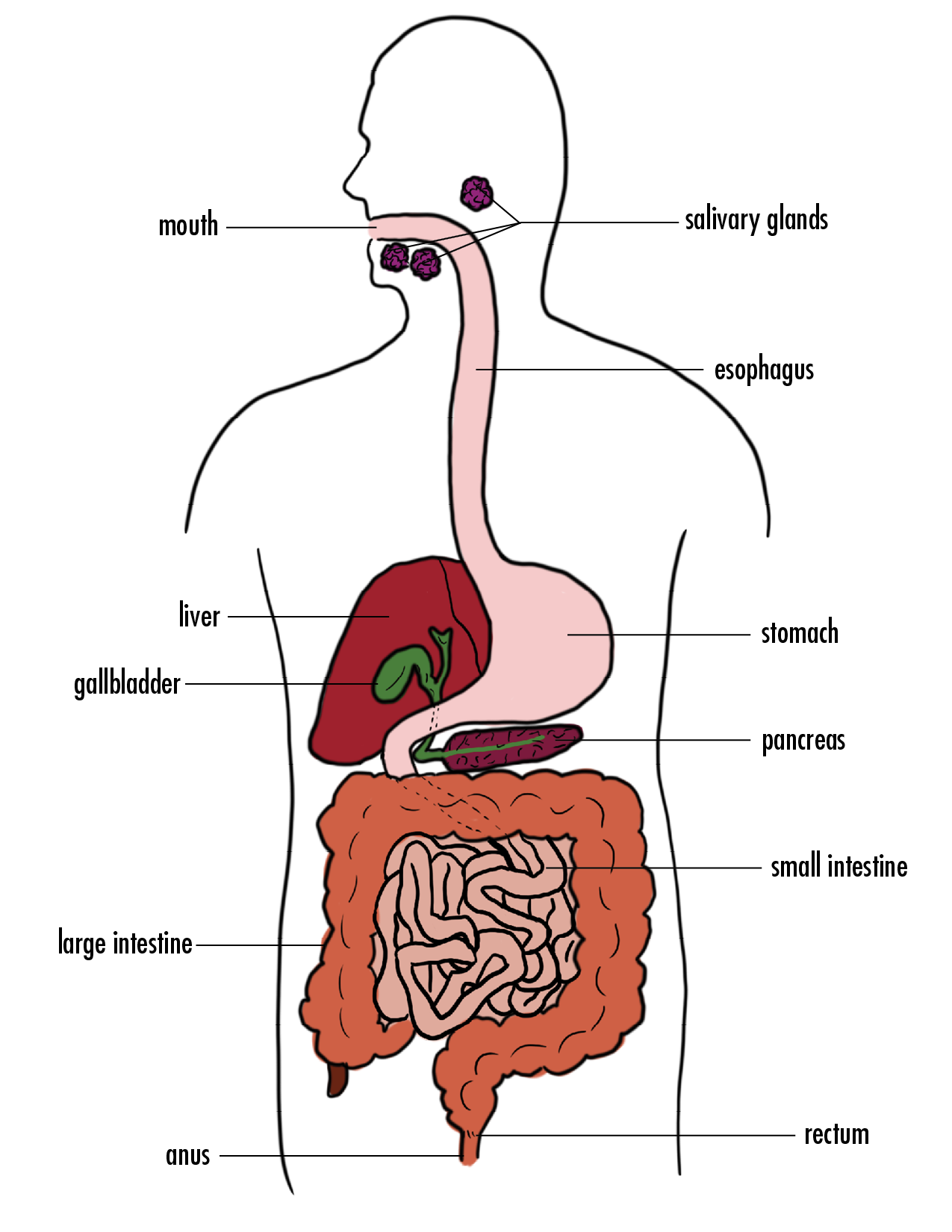 Mouth
Salivary Glands (amylase)
Esophagus
Digestion: Stomach → Small Intestine
Stomach
Liver
Gallbladder (bile)
Pancreas (lipase, protease, amylase)
Small intestine
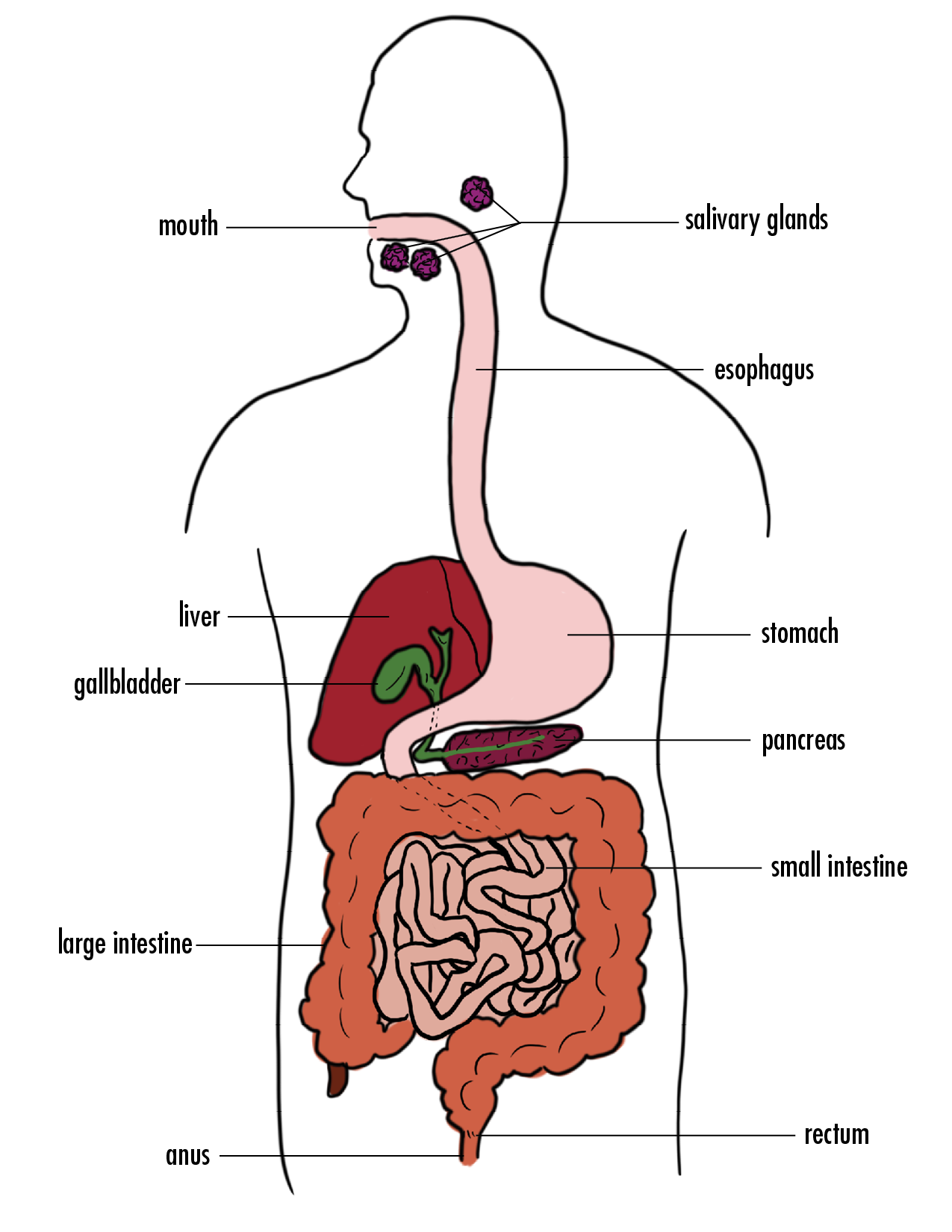 Digestion: Small Intestine → Anus
Large Intestine
Rectum 
Anus
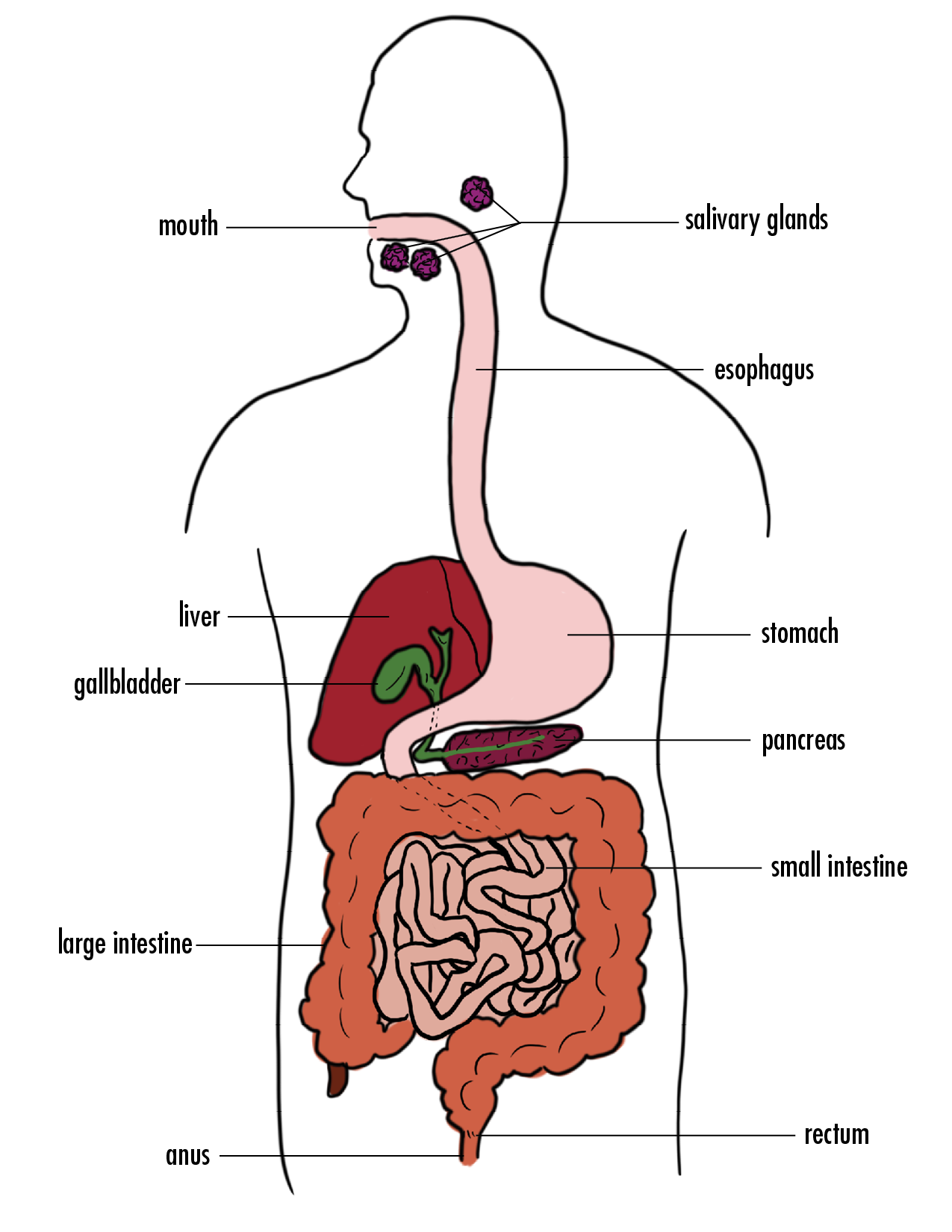 From digestion to fossilized poop…
What types of materials are most/least likely to fossilize?
Why are coprolites rare?
When poop does fossilize, what sort of materials might be found inside? 
Why?
[Speaker Notes: Once students have a complete understanding of digestive processes, return to their observations from the Explore Carousel. Ask them to describe what they were able to identify in the "waste" products of the models. Help students connect this to their understanding of how fossils form.]
From digestion to fossilized poop…
Why can't we eat our poop?
Why do some animals eat their poop?
[Speaker Notes: Additionally, interesting conversation synthesizing content can be facilitated through student-generated questions. Previous student questions have included:
Why can't we eat our poop?
Why do some animals eat their poop?]
From digestion to fossilized poop…
What conclusions could you draw about an animal based on what you might find in its poop?

Come up with as many answers as you can.
[Speaker Notes: Have students brainstorm the types of conclusions they might be able to draw about an animal based on what they might find in its poop (e.g., whole seeds would tell us that animals can't digest that food).]
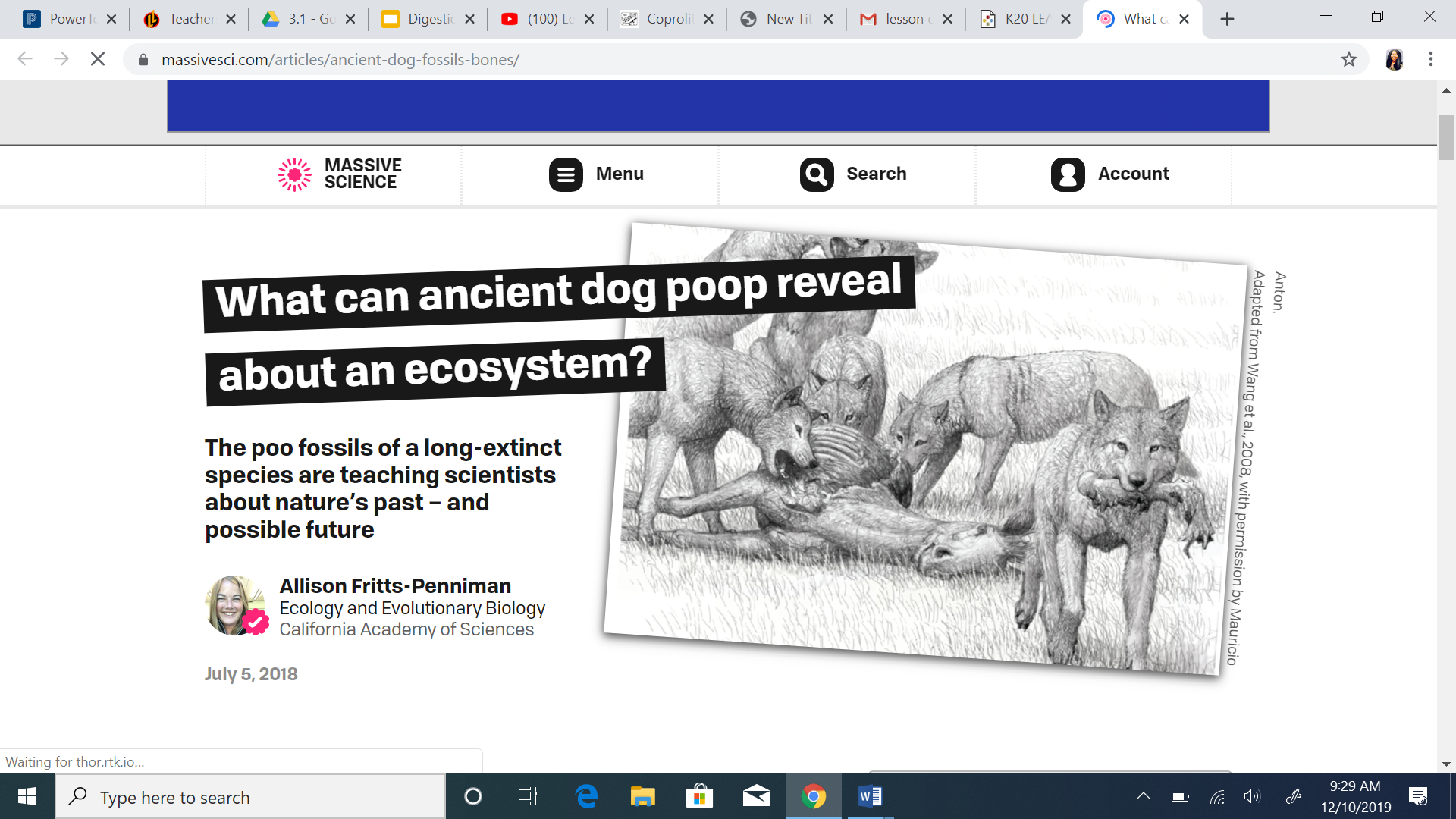 Ancient Poop
Scientists were able to figure out how the dogs hunted based on these fossils.

Based on what you know now, write a new explanation.
[Speaker Notes: Fritts-Penniman, A. What can ancient dog poop reveal about an ecosystem? (2018, July 5). Massive Science. https://massivesci.com/articles/ancient-dog-fossils-bones/

Wang, X., White, S. C., Balisi, M., Biewer, J., Sankey, J., Garber, D., & Tseng, J. First bone-cracking dog coprolites provide new insight into bone consumption in Borophagus and their unique ecological niche. (2018, May 22). eLife. https://elifesciences.org/articles/34773]
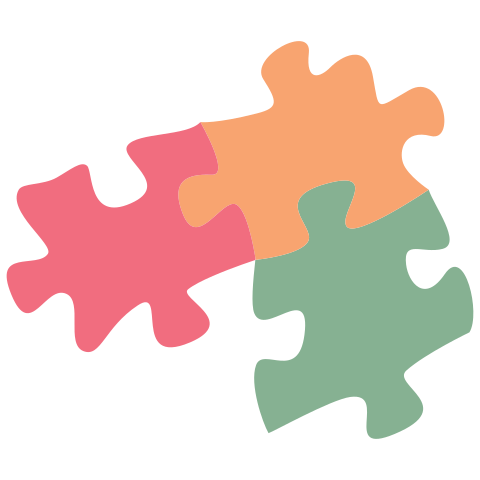 All About Dino Dung
Read your section of the article with your expert group
Teach your home group about your section

As a group answer the following question: 
Why are bones and other materials left behind during digestion?
[Speaker Notes: K20 Center. (n.d.). Jigsaw. Strategies. Retrieved from https://learn.k20center.ou.edu/strategy/179 

{Screenshot is of one of the articles used in the lesson. Retrieved from https://newsela.com/read/dinosaurs-crustaceans/id/35605/}]
Poop. What is it good for?
Pick the coprolite evidence that helped scientists draw their conclusions.
Poop. What is it good for?
Discuss with a partner:
How does your evidence support the conclusion(s) you matched it to?
If your conclusions/evidence don’t match, discuss why not.
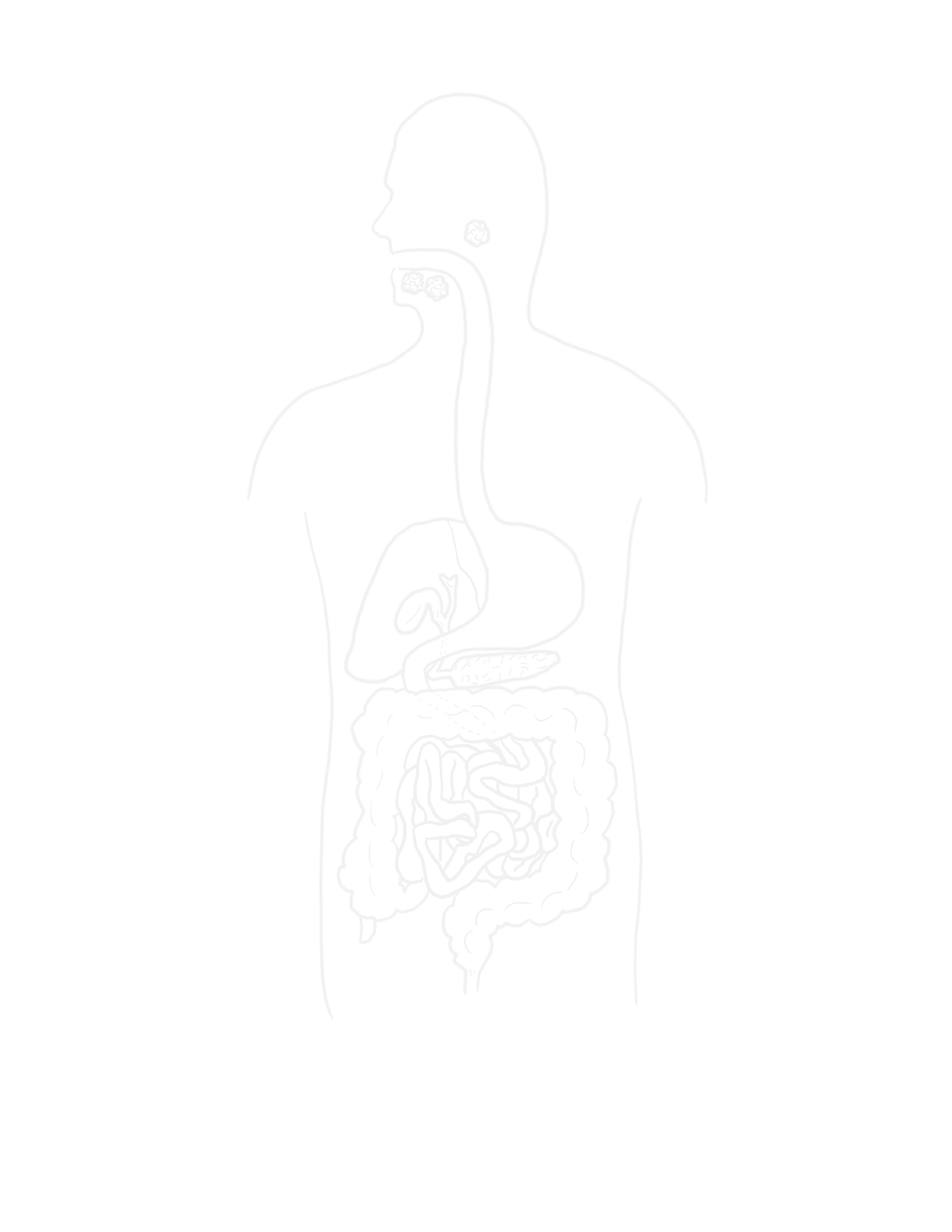 Explain how the process of digestion left bone fragments in the coprolites of "bone-crushing" dogs. 
Use a digestion model as part of your explanation.

Revise your explanation for why scientists can use coprolites to understand ecosystems.
Muddiest Point
What is your muddiest point about how we can use fossils to learn about ancient organisms' diets and ecosystems?
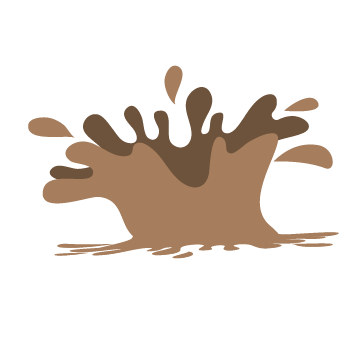 [Speaker Notes: K20 Center. (n.d.). Muddiest point. Strategies. Retrieved from https://learn.k20center.ou.edu/strategy/109]